PRESENTACIÓN DEL MINISTRO DE ENERGÍA Y MINAS

SEGUNDA SESIÓN ORDINARIA DE LA COMISIÓN DE ENERGÍA Y MINAS DEL CONGRESO DE LA REPÚBLICA
Ing. Oscar Vera Gargurevich
Ministro de Energía y Minas
Lima, 05 de setiembre del 2023
Contenido:
Visión del Sector Energía y Minas al 2050
Avance de Inversiones del Sector
Políticas del sector Energía y Minas
	Políticas del Subsector Electricidad  
	Políticas del Subsector Minería
	Políticas del subsector Hidrocarburos
Lotes petroleros
Masificación del gas natural
Industria petroquímica en el Perú
Proyectos normativos en desarrollo
SECTORES - RANKING DE EJECUCIÓN: INVERSIÓN PÚBLICA 2023 2do puesto en ejecución de inversiones
Fuente: Pliegos/UE -Transparencia Económica del MEF, al 05/09/2023.
POLÍTICAS DEL SECTOR ENERGÍA Y MINAS
Visión del Sector Energía y Minas al 2050
“Confiable, sostenible, competitivo, ambiental y socialmente responsable, que promueve el aprovechamiento eficiente y con valor agregado de los recursos energéticos y minerales, en un contexto mundial de interdependencia minero-energética, para el desarrollo económico y social del Perú.”
POLÍTICAS DEL SUBSECTOR ELECTRICIDAD
6
MEDIDAS DE CORTO PLAZO
7
MEDIDAS DE MEDIANO PLAZO
8
POLÍTICAS DEL SUBSECTOR MINERÍA
9
MEDIDAS DE CORTO Y MEDIANO PLAZO
10
POLÍTICAS DEL SUBSECTOR HIDROCARBUROS
Promover una industria del petróleo y gas natural confiable y sostenible
Asegura el suministro continuo y oportuno de hidrocarburos.
Complementariedad y optimización de la matriz energética.
Confiable
Promueve el acceso universal a la energía.
Social
Económico
Promueve el desarrollo económico del país y ahorros económicos a sus usuarios.
Promueve  inversiones en hidrocarburos
Sostenible
Promover la industria de hidrocarburos ambientalmente responsable
Ambiental
Lotes petroleros
RESERVAS PROBADAS DE PETRÓLEO
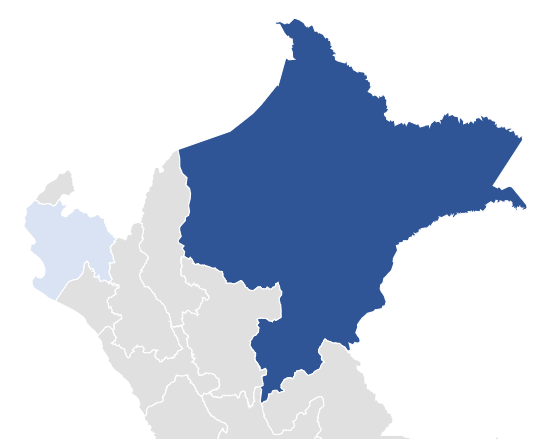 Reservas de petróleo en MMSTD
Selva norte
Reservas de petróleo en MMSTD
Noroeste
Lote 67
Lote 39
ZONA DE IMAGEN

Tiene forma encima de foto cuadrada.
Lote 95
________________
Fuente:
Elaborado en base a la información del Libro Anual de Hidrocarburos 2020, Dirección General de Hidrocarburos.
Situación para la Contratación de los Lotes I, VI y Z-69
Calificación de Petroperú
Negociación de Contratos
Aprobación – Directorio Perupetro
Aprobación MINEM – MEF
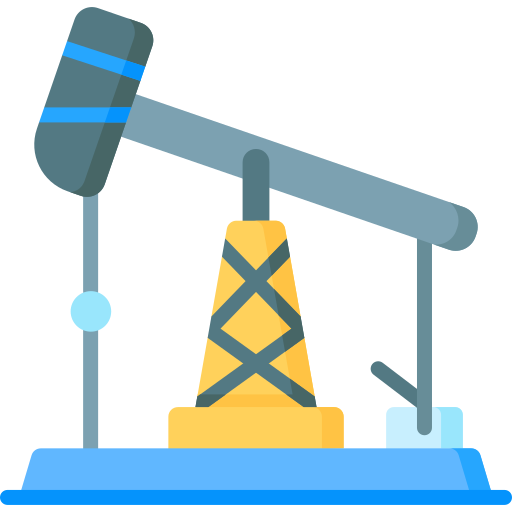 2 Proyectos de Explotación
Decreto Supremo
Suscripción de Contratos
Fuente: Perupetro S.A.
Masificación del Gas Natural en el Perú
Cobertura del gas natural – Presupuesto FISE
Total usuarios de GNV
Total de usuarios de gas natural
431,857 vehículos
Cajamarca;
6,151 usuarios
al 31.07.23
Piura;
1,193 vehículos
1,990,932
hogares
Lambayeque;
16,024 usuarios
Lambayeque;
1,044 vehículos
Junín;
1,164 vehículos
La Libertad;
29,510 usuarios
La Libertad;
2,616 vehículos
al 28.08.23
Cusco;
2,464 vehículos
Ancash;
10,211 usuarios
Ancash;
244 vehículos
Lima y Callao;
1,177,815 usuarios
Lima y Callao;
80,319 vehículos
Ica;
29,176 usuarios
Ica;
5,790 vehículos
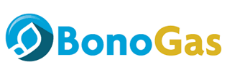 Ahorro GNV: 94,834 Vehículos a GNV
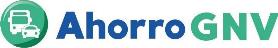 BonoGas: 1,268,887 Hogares con GN
Presupuesto (2023) FISE: S/ 198 millones
Presupuesto (2023) FISE: S/ 524 millones
Recursos adicionales asignados para el 2023
Avance al 31/08/2023
Financiamiento Plan Con Punche Perú: S/ 491 millones
378.30 km
4,311 hogares
Financiamiento Ley Nº 31728: S/ 248 millones
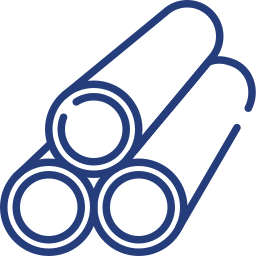 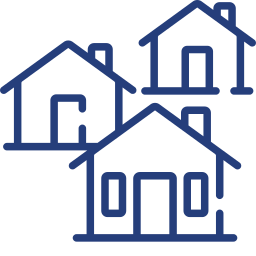 Piura;
85.1 Km
CONECTADOS AL GAS NATURAL
DE REDES DE GAS NATURAL
CONSTRUIDAS
Lambayeque;
9.7 Km
La Libertad;
89.5 Km
Áncash;
25.6 Km
Lima y Callao;
101.6 Km
Ica;
66.8 Km
Montos referenciales, pueden variar de acuerdo al número de usuarios que soliciten la conexión de 01 ó 02 puntos de conexión, y de acuerdo a los costos unitarios o montos determinados por el Osinergmin.
Impulsar la masificación de Gas Natural en las regiones
Zonas no concesionadas
Concesión Sur Oeste
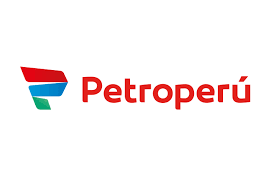 Administración temporal:
Ucayali; 
S/ 32 MM
Cusco;
S/ 47 MM
Junín;
S/ 17 MM
Huancavelica;
S/ 5 MM
Puno;
S/ 20 MM
A julio 2023
Ayacucho;
S/ 21 MM
Proyección 2023:
Redes: 395.45 km
Usuarios: 12,895
Residencial: 12,846
Comercial: 29
Industrial: 20
Apurímac;
S/ 8 MM
(*) Montos referenciales, pueden variar de acuerdo a los estudios definitivos y la actualización de costos
(**) Montos estimados para el desarrollo de la infraestructura.
Inversión Total: (2023-2027)
800 MM Soles
*
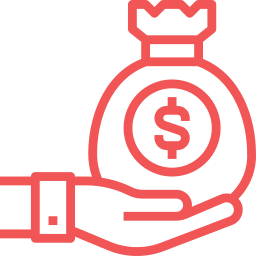 150 MM Soles
Inversión 2023:
*
(*) Fuente de recursos: FISE
B
06. Proyecto SITGAS – APP Cofinanciada
A1
4,320
Opción 01:  APP Cofinanciada
El MINEM envió a Proinversión, los comentarios del TDR para la Etapa II del Estudio de Preinversión.
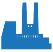 C
Central Térmica
De Quillabamba
MMUSD
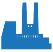 A2
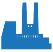 Pampa Melchorita
Central Térmica
De Ilo
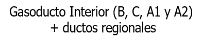 Gasoducto TGP
Central Térmica
De Mollendo
de inversión
Gasoducto PLNG
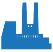 Objetivos:
Seguridad Energética
MOLLENDO
Generación eficiente de electricidad:
ILO
Abastecer con GN a las CT del Nodo Energético del Sur en Mollendo e Ilo.
Gasoducto costero
ALTERNATIVA SELECCIONADA 
en Etapa I en base a la mayor Rentabilidad Social, que es función del costo del servicio
Opción 02: Empresa privada
El 24.07.23 se realizó una reunión con Energy Transfer. La empresa realizará la evaluación a fin de poder enviar su solicitud de parte.
MINEM se encuentra en la Etapa 2
Abastecer con GN al sur:
Cusco, Apurímac, Puno, Arequipa, Moquegua y Tacna.
CUSCO
Ingeniería Básica
En proceso
Promoción de la Petroquímica
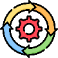 Quillabamba
Calca
Andahuaylas
Abancay
PUNO
Sicuani
APURIMAC
Juliaca
AREQUIPA
Caracoto
Puno
MOQUEGUA
Anta
Arequipa
Cusco
TACNA
Moquegua
Tacna
Industria Petroquímica en el Perú
Industria Petroquímica del Metano
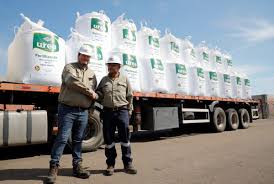 La industria petroquímica del metano permite la producción de urea agrícola.

A través de procesos químicos, se transforma del gas metano en amoníaco, y posteriormente en urea.
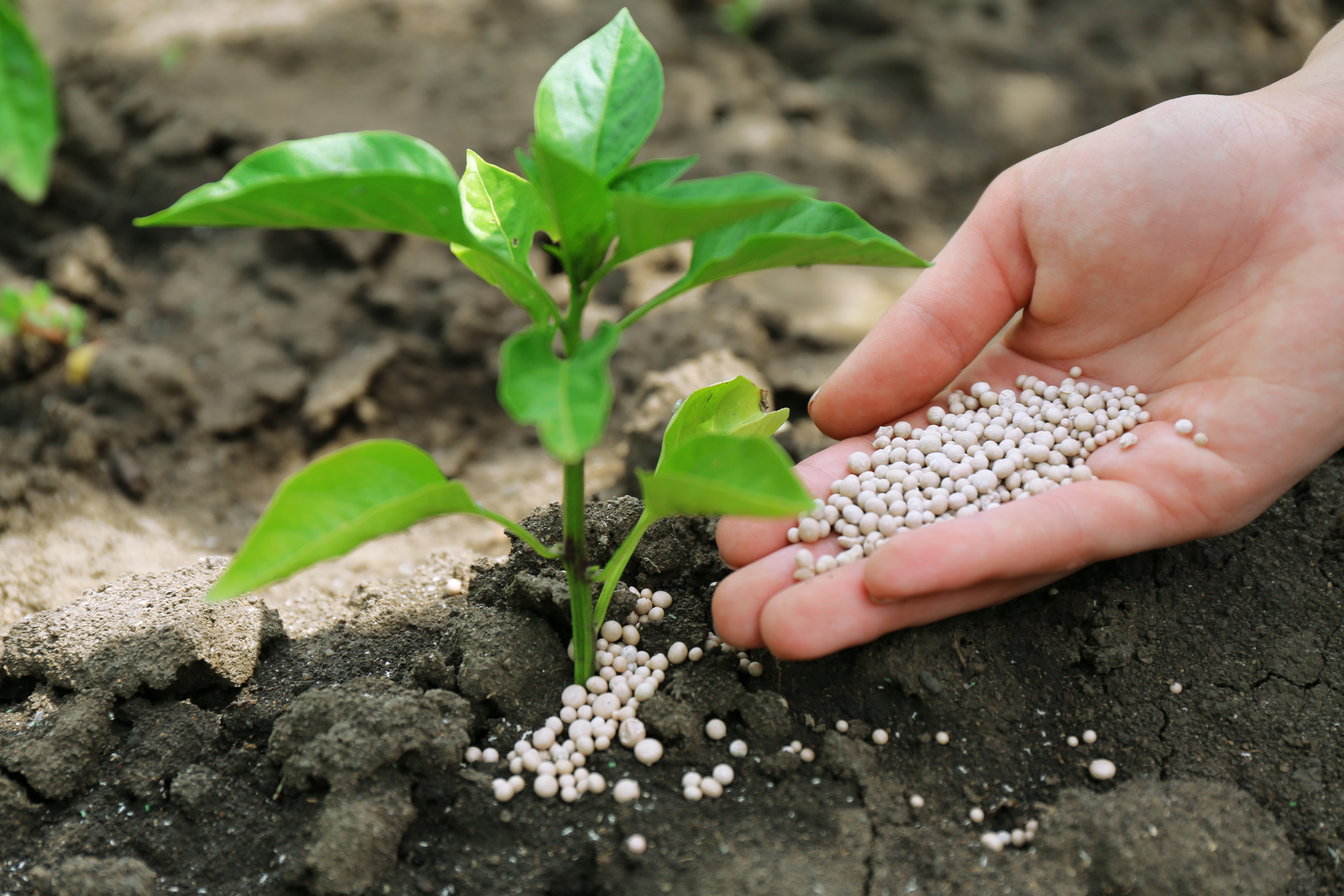 La urea es un fertilizante nitrogenado esencial para mejorar el crecimiento y rendimiento de los cultivos en la agricultura.
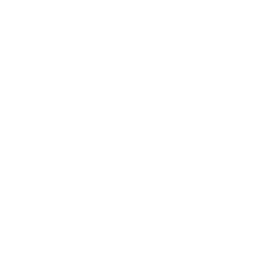 Instalación de la Planta Petroquímica
Camisea
El inversionista privado decide la ubicación más viable.
El MINEM ha intervenido en la promoción de la Industria Petroquímica, de la siguiente manera:
Se ha declarado 4 Zonas Geográficas Determinadas (ZGD) como propicias para la implementación de industria petroquímica ubicadas en Ica, Arequipa y Moquegua, aprobadas mediante Resolución Ministerial.
Con el DS 013-2023-EM se incentiva y faculta al MINEM a declarar interés nacional proyectos petroquímicos.
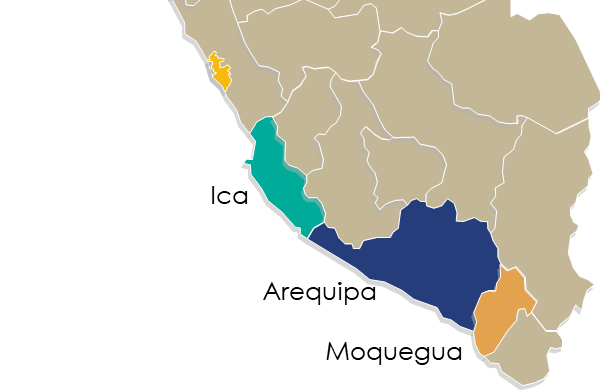 Ducto de Camisea
Zona Industrial “I-4”
Pisco
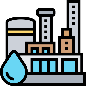 Pisco
SIT - GAS
Pisco
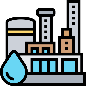 San Juan de Marcona
Marcona
Marcona
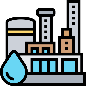 “Lomas de Tarpuy, Contayani, 
San Andrés y Quebrada Verde”
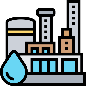 Mollendo
Islay-Islay
Ilo
“Lomas de Ilo”
Zonas Geográficas Determinadas (ZGD): Es el espacio territorial con las condiciones económicas, ambientales, de seguridad y administrativas, donde se instala la infraestructura y servicios necesarios para la Industria Petroquímica. (RM Nos. 042-2009, 312-2009, 443-2009, 250-2012)
Proyecto Petroquímico del Metano: Planta de Fertilizantes
Características estimadas:
¿Cómo puede intervenir el Estado a través del MINEM?
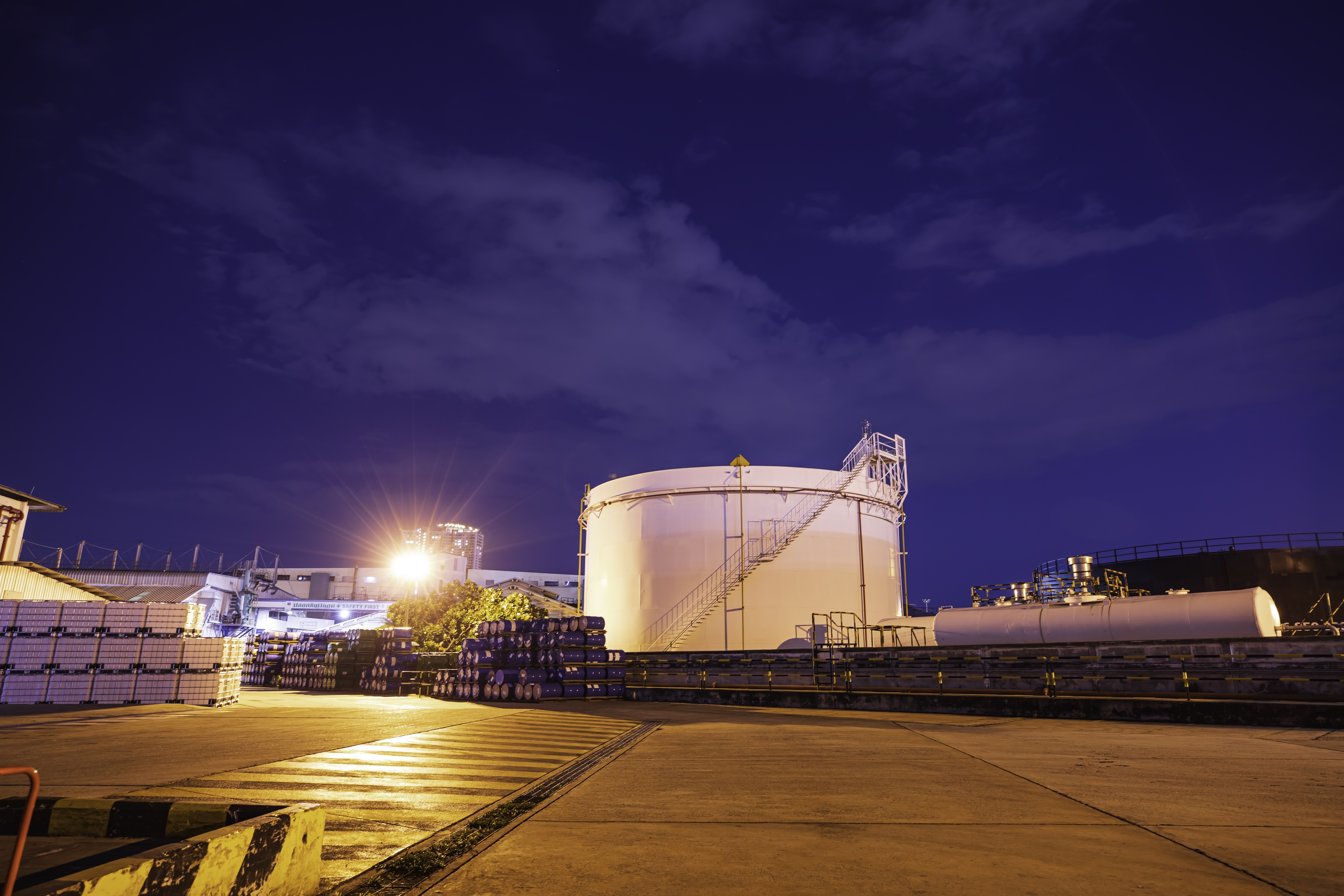 Demanda de Gas: 100-150 MMPCD
Capacidad de Producción: 1,2 MM ton/año UREA
Inversión: 1,500 MMUSD
Tiempo de instalación: 2 años*
Garantizando la disponibilidad de Gas Natural para un horizonte de 25 años (1 TCF - 1.5 TCF).
Agilizando la permisología.
Declarando el Proyecto petroquímico de Interés Nacional.
Impulsando la exploración y producción de gas natural.
(*) Sin considerar permisología)